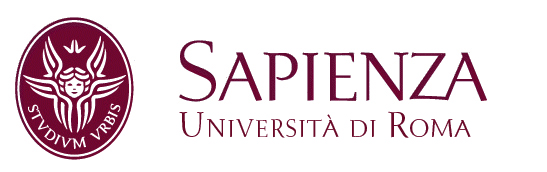 Pedagogia SperimentalePietro Lucisano
Metodologia 10 Ancora sulle misure e I test
scopo della presentazione
Attuale dibattito sulla valutazione
perché usare le prove
come utilizzare i risultati
…
Problema essenziale è il perché, ma di questo abbiamo già parlato lungamente
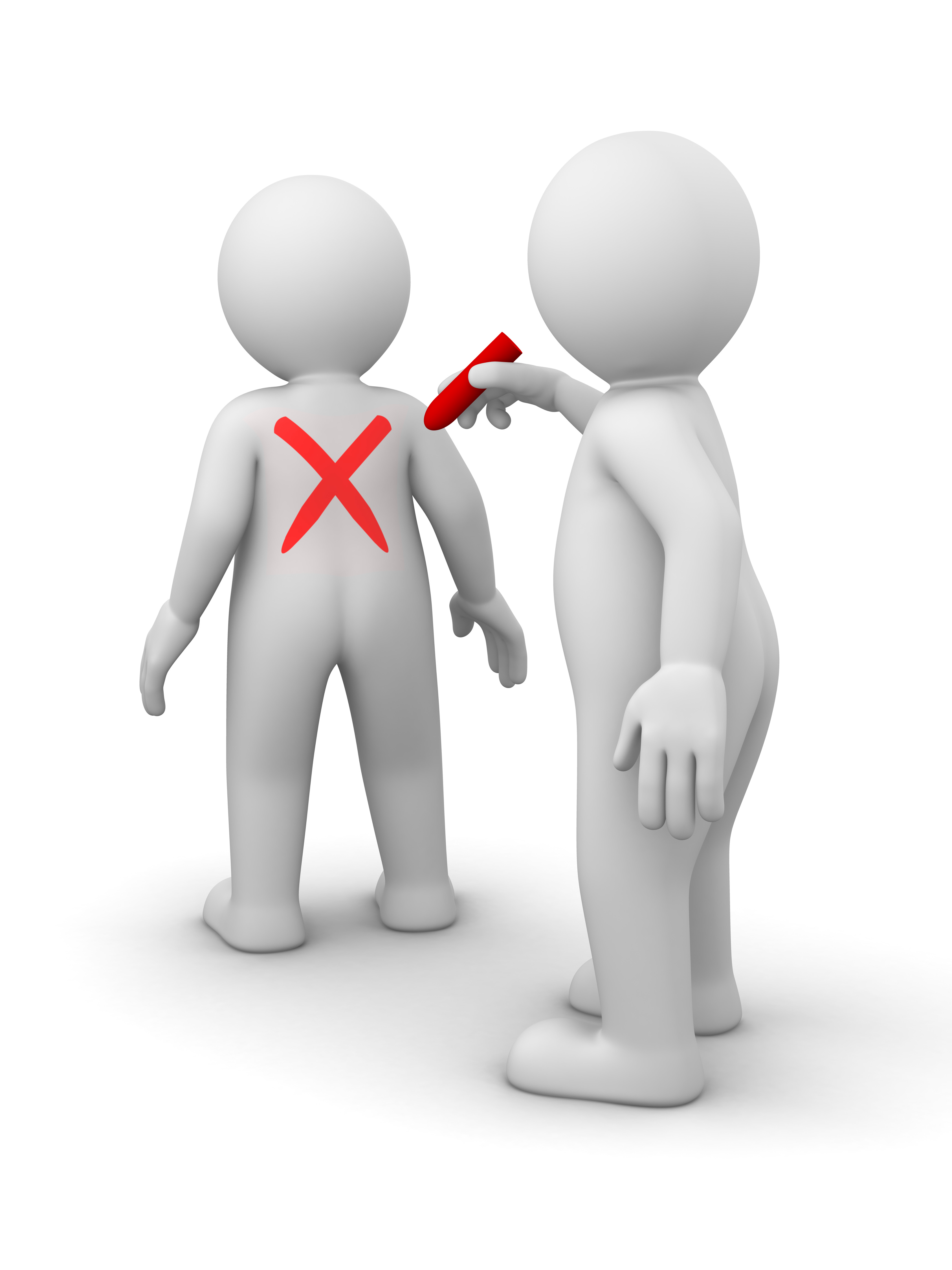 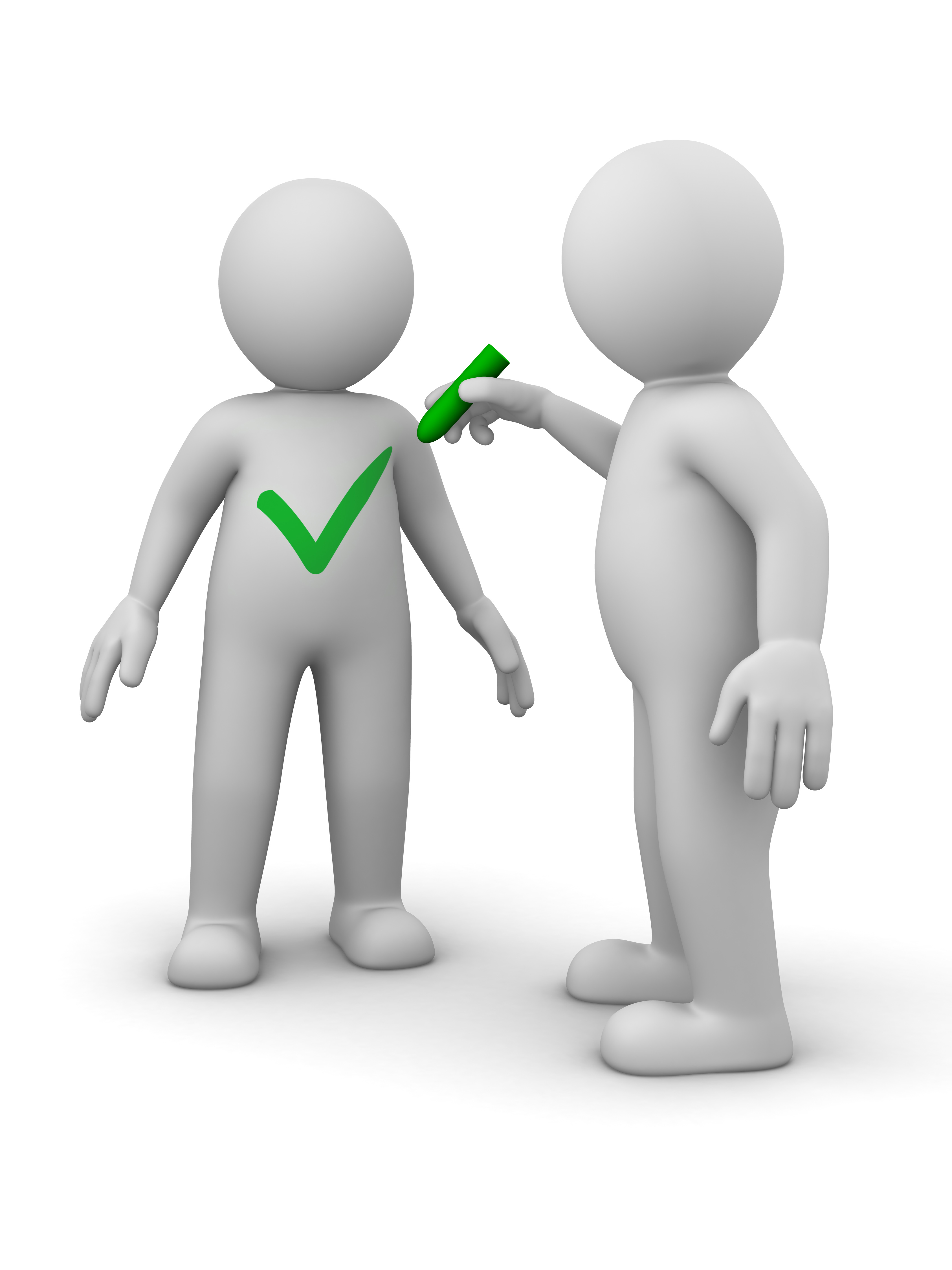 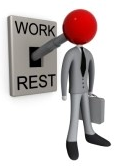 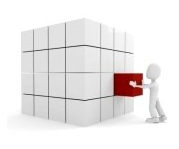 Qui ci fermeremo a riflettere sul come misurare e valutare i risultati di apprendimento
Pagina 2
per misurare ci vuole misura (Aldo Visalberghi)
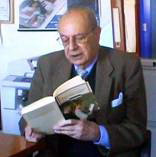 La parola misura ha due significati principali, che non sono scollegati come taluni aspetti della vita moderna potrebbero far temere.
Non c’è nessuna ragione di fondo per cui la La misura intesa come operazione di conteggio o confronto non debba accompagnarsi alla misura intesa come abito di equilibrio e di discrezione.
Si potrebbero fare, è vero, sottili analisi circa l’origine classica dei due significati ed il loro uso rinascimentale, ma non crediamo che i risultati sarebbero in contrasto con la semplice osservazione di buon senso che l’abito stesso del misurare, implicando l’attitudine a vedere un più ed un meno dove il giudizio affrettato scorge qualità assolute, è esso stesso un abito di riflessività, di moderazione e di prudenza.
Come si spiega allora che la tendenza contemporanea a misurare tutto si accompagni spesso con atteggiamenti completamente opposti ?
Pagina 3
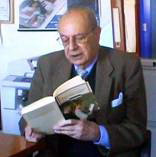 “La misurazione nasce dalla valutazione e nella valutazione confluisce”
(Visalberghi, 1955)

Il processo di legare concetti astratti a indicatori empirici 
costruire un modello teorico
definire le relazioni tra concetti e indicatori
misurare gli indicatori
verificare la distanza tra realtà e modello
Pagina 4
il concetto di misura
il concetto di misura
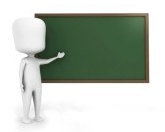 in matematica:
la misura è una funzione che assegna un numero non negativo a taluni sottoinsiemi di un dato insieme
y=f (x)
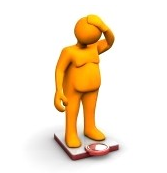 in pratica:
la bilancia è una “funzione” che assegna un numero tutt’altro che negativo a taluni soggetti
Pagina 5
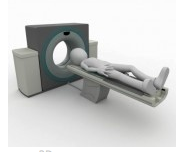 Cosa misurare
Non intendiamo misurare le caratteristiche fisiche, interne o esterne, di un soggetto
Nel nostro mestiere misuriamo soprattutto i cosiddetti tratti latenti come
la conoscenza
l’apprendimento
la competenza
…
generalmente definiti abilità
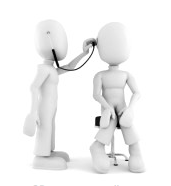 Pagina 6
come misurare
E misuriamo facendo domande o osservando prodotti (prove scritte, relazioni, ecc.)
Le risposte possono essere considerate in modi diversi
dicotomico: le risposte sono giuste o sbagliate (tertium non datur) 1 o 0
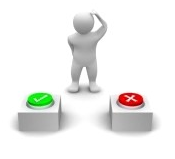 politomico: le risposte hanno una gamma di valori
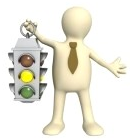 Parleremo ora di come analizzare le risposte di prove strutturate
Pagina 7
Teoria classica dei test (classic test theory - CTT)
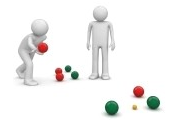 nasce intorno al 1920
il focus è sulla valutazione dei punteggi
fornisce una serie di indicatore di qualità del test
indice di facilità
punto biseriale
alfa di Cronbach
Standardizzazione dei risultati
Ampiezza del campione
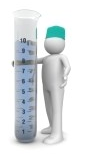 Pagina 8
Esempio di teoria dei test classica
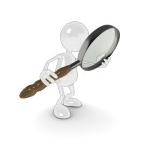 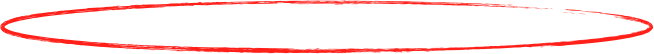 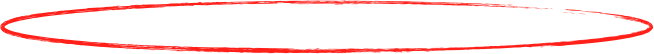 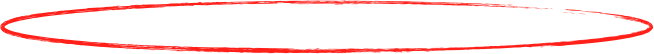 Pagina 9
L’analisi degli item
Vediamo come si esaminano i risultati di un test costituito da 10 domande ed eseguito da un gruppo di 10 soggetti.
Nella riga Chiave sono indicate le risposte esatte per ogni item.
Inseriamo i risultati su un foglio di calcolo inserendo sull’asse delle ordinate (verticale), il nome o il codice di identificazione di ogni soggetto 
Sull'asse delle ascisse si riportano le risposte degli studenti ai singoli item.
10
L’analisi degli item
Usando la chiave di correzione si trasformano le risposte in 1 o 0. 
Sulla colonna di destra abbiamo il punteggio conseguito da ciascuno studente.
In basso abbiamo la somma delle risposte esatte di ciascuna domanda.
P è l’indice di facilità Risposte corrette su/n soggetti
Possiamo calcolare la discriminatività di una domanda confrontando gli esiti dell’estremo superiore con quelli dell’estremo inferiore del gruppo esaminato.
11
Come funziona l’indice di discriminatività
Se le risposte dell’estremo superiore e quelle dell’estremo inferiore sono uguali è 0
Se le risposte dell’estremo superiore sono tutte esatte e quelle dell’estremo inferiore tutte sbagliate è 1
Se le risposte dell’estremo superiore sono maggiori di quelle dell’estremo inferiore è maggiore di 0
12
Esempio CTT
Un insegnante prepara un test per i suoi 5 allievi con 5 domande
2 domande difficili
1 domanda media
2 domande facili
Pagina 13
stesso punteggio
il limite della CTT
Dario e Fabio hanno lo stesso punteggio ma Dario risponde solo a 2 domande facili, Fabio risponde solo a 2 domande difficili, non è vero che hanno lo stesso rendimento
Pagina 14
Item Response Theory (IRT)
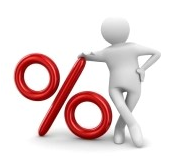 Nasce intorno agli anni ‘60
il focus è sul singolo item
modello probabilistico che mette a confronto l’abilità di ciascun esaminato con la difficoltà di ciascun item
Georg Rasch (danese 1901 -1980) sviluppa un modello che misura la probabilità di rispondere correttamente ad un item al variare dell’abilità
ogni item è caratterizzato da una curva
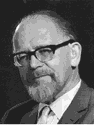 Pagina 15
introduciamo la difficoltà =risposte sbagliate / risposte corrette
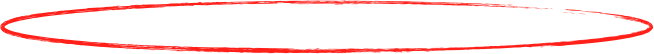 Pagina 16
la curva caratteristica di un item (Item Characteristic Curve)
PROBABILITA’
ABILITA’
Pagina 17
esempio di analisi basata su Rasch
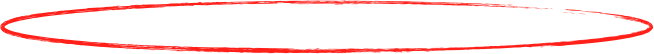 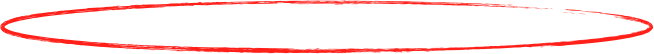 Pagina 18
Curve caratteristiche degli item
Pagina 19
esempio di analisi basata su Rasch
Pagina 20
la calibrazione delle abilità
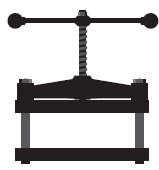 MODELLO
REALTA’
REALTA’
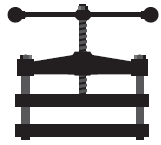 MODELLO
REALTA’
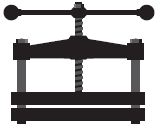 MODELLO
REALTA’
Pagina 21
differenti misurazioni
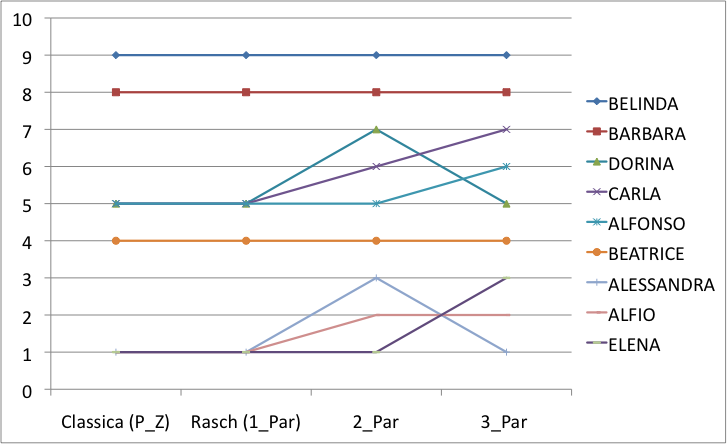 Pagina 22
Esempio da test Invalsi(prova Italiano II primaria – AS. 2009 – 2010)
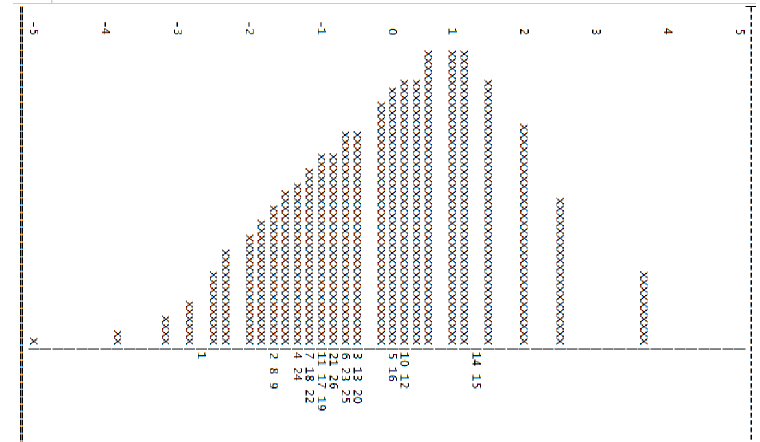 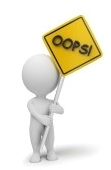 Pagina 23
Decalogo per misurare con misura
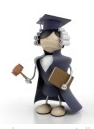 Pagina 24